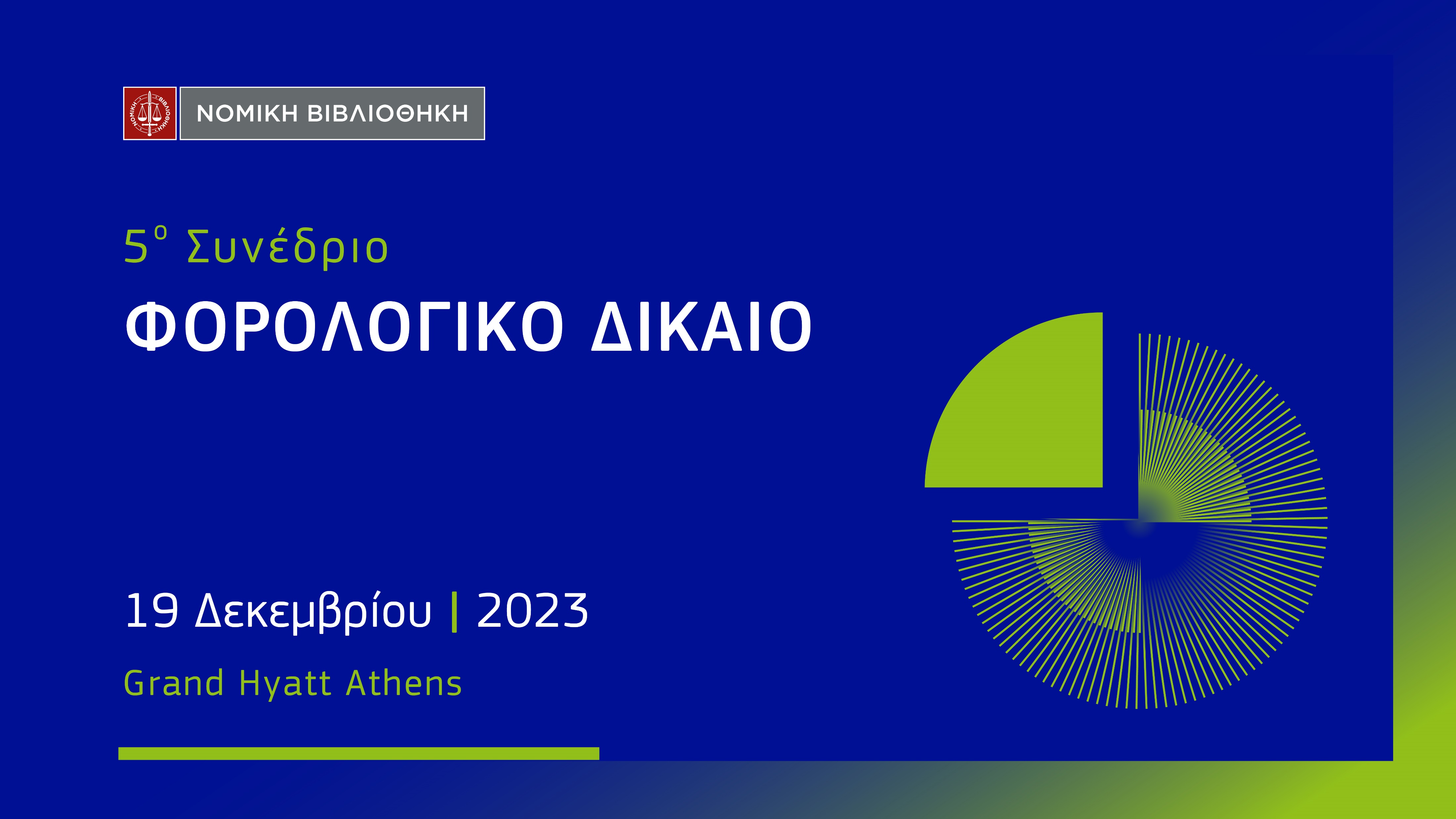 1
Οι απαιτήσεις αναφοράς και διαφάνειας στις συναλλαγές κρυπτοστοιχείων/ Η νέα Οδηγία (EE) 2023/2226 (DAC 8)
Δήμητρα Πάσσιου
Δικηγόρος LL.M., εταίρος
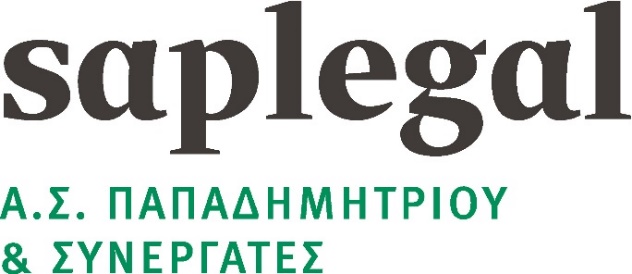 Αγορά κρυπτοστοιχείων: ταχύτατα εξελισσόμενη     κομβική θέση  στο σύγχρονο νομισματικό σύστημα. Ιδιαίτερη αγορά προϊόντων και υπηρεσιών που διεξάγεται κυρίως εκτός του παραδοσιακού χρηματοπιστωτικού συστήματος (βάσει στοιχείων έτους 2022, έχει ξεπεράσει τα 2 τρις ευρώ σε μέγεθος).  
Συναλλαγές κρυπτοστοιχείων: ανωνυμία/ μη συμμετοχή πιστωτικών ιδρυμάτων ή άλλης κεντρικής αρχής      οικονομική αστάθεια      χειραγώγηση της αγοράς/ οικονομικό έγκλημα      ανάγκη θέσπισης ενιαίου κανονιστικού πλαισίου που να εποπτεύει την αγορά των κρυπτοστοιχείων    βελτίωση της διαφάνειας    μείωση της φορολογικής απάτης και της φοροδιαφυγής
3
Διεθνείς πρωτοβουλίες για τη δημιουργία κατάλληλου εποπτικού πλασίου:
Συμβούλιο Χρηματοπιστωτικής Σταθερότητας (FSB-Financial Stability Board): έκδοση ενιαίου ρυθμιστικού πλαισίου για τα κρυπτοστοιχεία (Ιούνιος 2023), 
Επιτροπή της Βασιλείας: έκδοση προτύπων για την έκθεση των πιστωτικών  ιδρυμάτων σε κρυπτοστοιχεία (Δεκέμβριος 2022),
Ευρωπαϊκή Αρχή Τραπεζών (ΕΑΤ/ΕΒΑ): έκδοση ανεπίσημων κατευθυντήριων αρχών σε οντότητες που εμπλέκονται σε δραστηριότητες εντός του πεδίου εφαρμογής του Κανονισμού (ΕΕ) 2023/1114 (Ιούλιος 2023) 
Νομοθετικές πρωτοβουλίες ΕΕ 
Κανονισμός (ΕΕ) 2023/1114 (Regulation establishing a European framework for Markets in Crypto assets (MiCΑ) 16 Μαΐου 2023. Αποτελεί το εναρμονισμένο κανονιστικό πλαίσιο για τα κρυπτοστοιχεία, τους εκδότες κρυπτοστοιχείων και τους παρόχους υπηρεσιών κρυπτοστοιχείων. Στόχοι: Προστασία των επενδυτών / Διαφύλαξη της χρηματοπιστωτικής σταθερότητας. 
Οδηγία (ΕΕ) 2023/2226 ΣΕ για την τροποποίηση της Οδηγίας 2011/16/ΕΕ (17 Οκτωβρίου 2023). Διευρύνει το πεδίο εφαρμογής της Οδηγίας 2011/16/ΕΕ στον τομέα της κρυπτοοικονομίας. Εισάγει σειρά άλλων ρυθμίσεων για την ενίσχυση του υφιστάμενου νομικού πλαισίου και την επέκταση της διοικητικής συνεργασίας των κρατών μελών στον τομέα της φορολογίας.
4
Κανονισμός (ΕΕ) 2023/1114 (Regulation establishing a European framework for Markets in Crypto assets (MiCΑ):
5
Τα ψηφιακά κέρματα (μάρκα ηλεκτρονικού χρήματος): επιδιώκουν τη διατήρηση σταθερής αξίας με αναφορά σε ένα μόνο επίσημο νόμισμα.
 
Τα ψηφιακά κέρματα (μάρκες) με αναφορά σε περιουσιακά στοιχεία: επιδιώκουν τη διατήρηση σταθερής αξίας με αναφορά σε άλλη αξία ή δικαίωμα συμπεριλαμβανομένου ενός ή περισσότερων επίσημων νομισμάτων

Γενική κατηγορία κρυπτοστοιχείων: ό,τι δεν εμπίπτει στις πιο πάνω κατηγορίες. Εντάσσονται και τα συναλλακτικά κρυπτοστοιχεία, που προορίζονται για την παροχή πρόσβασης σε προϊόν ή υπηρεσία παρεχόμενη από τον εκδότη τους.
Οι κύριες κατηγορίες κρυπτοστοιχείωνβάσει MiCA
6
Διευρύνει το πεδίο της ΟΔΣ στις συναλλαγές σε κρυπτοστοιχεία και 
Τροποποιεί σειρά άλλων διατάξεων της υφιστάμενης ΟΔΣ:
επεκτείνει τους κανόνες ανταλλαγής πληροφοριών στο ηλεκτρονικό χρήμα, στα μερίσματα εκτός θεματοφυλακής και σε άλλα συναφή εισοδήματα και στις εκ των προτέρων διασυνοριακές αποφάσεις για φυσικά πρόσωπα υψηλής καθαρής αξίας, 
τροποποιεί το ΚΠΑ και απαιτεί την αναφορά επιπλέον πληροφοριών (ελέγχοντα πρόσωπα οντοτήτων κλπ),
τροποποιεί την Οδηγία (ΕΕ) 2018/822/ΕΣ (DAC6) για τις δηλωτέες διασυνοριακές συναλλαγές βάσει της απόφασης του ΔΕΕ (C-694/20), 
προβλέπει δυνατότητα χρήσης πληροφοριών από τα κράτη μέλη για σκοπούς ΦΠΑ, άλλων έμμεσων φόρων, τελωνιακών δασμών, ξεπλύματος χρήματος κλπ ή για τον εντοπισμό παραβίασης ή καταστρατήγησης περιοριστικών μέτρων που έχουν ληφθεί από την ΕΕ,
προβλέπει ελάχιστη περίοδο πέντε (5) ετών για την διατήρηση των πληροφοριών που λαμβάνονται από τα κράτη μέλη, 
εισάγει υποχρέωση αναφοράς ΑΦΜ για τις εκ των προτέρων διασυνοριακές αποφάσεις και τις εκ των προτέρων συμφωνίες ενδοομιλικής τιμολόγησης, τις εκθέσεις ανά χώρα και τις δηλωτέες διασυνοριακές ρυθμίσεις κλπ
Η νέα Οδηγία (ΕΕ) 2023/2226 του Συμβουλίου για την τροποποίηση της Οδηγίας 2011/16/ΕΕ (DAC8)
7
Υποχρεώσεις βάσει της DAC 8 για την κρυπτοοικονομία
8
8
Δηλούντες Πάροχοι Υπηρεσιών Κρυπτοστοιχείων
Η Οδηγία τυποποιεί δυο (2) κατηγορίες οντοτήτων που υποχρεούνται να γνωστοποιούν πληροφορίες στις αρμόδιες αρχές:
Πάροχοι Υπηρεσιών Κρυπτοστοιχείων: νομικές οντότητες που έχουν αδειοδοτηθεί και εποπτεύονται δυνάμει του Κανονισμού με αντικείμενο δραστηριότητας την παροχή υπηρεσιών κρυπτοστοιχείων σύμφωνα με τους όρους που ορίζει ο Κανονισμός. Τηρείται Μητρώο (αδειοδοτημένων παρόχων) από την Ευρωπαϊκή Αρχή Κινητών Αξιών και Αγορών (ESMA) . Γνωστοποίηση των πληροφοριών στις αρμόδιες αρχές του κράτους μέλους, όπου ο πάροχος έλαβε άδεια παροχής υπηρεσιών. 
Φορείς εκμετάλλευσης κρυπτοστοιχείων: οντότητες που παρέχουν υπηρεσίες κρυπτοστοιχείων εκτός πεδίου εφαρμογής του Κανονισμού (έδρα εκτός ΕΕ). Εντάσσονται στο πεδίο εφαρμογής της Οδηγίας, εφόσον παρέχουν υπηρεσίες σε κατοίκους ΕΕ. Κρίσιμο στοιχείο η φορολογική κατοικία των χρηστών κρυπτοστοιχείων και όχι ο τόπος εγκατάστασης των παρόχων. Γνωστοποίηση των πληροφοριών στις αρχές του κράτους μέλους όπου ο φορέας έχει καταχωρηθεί βάσει της διαδικασίας που προβλέπεται στην Οδηγία.
9
Διαγραφή του φορέα εκμετάλλευσης κρυπτοστοιχείων
Απαλλαγή από την υποχρέωση καταχώρησης και γνωστοποίησης εντός της ΕΕ, εάν το κράτος εγκατάστασης (εκτός ΕΕ) εφαρμόζει ανταλλαγή πληροφοριών με κράτος της ΕΕ.
10
Δηλωτέος Χρήστης: κάθε φυσικό πρόσωπο ή νομική οντότητα κράτους μέλους της ΕΕ. 
Δεν θεωρούνται Δηλωτέοι Χρήστες:
 διεθνείς οργανισμοί, κρατικές οντότητες, χρηματοπιστωτικά ιδρύματα κλπ 
 αντιπρόσωποι, θεματοφύλακες, εντολοδόχοι, σύμβουλοι, ενδιάμεσοι κλπ

Δηλωτέα Κρυπτοστοιχεία: όλοι οι τύποι κρυπτοστοιχείων που μπορούν να χρησιμοποιηθούν για σκοπούς πληρωμής ή επενδύσεων:
11
Δηλωτέα Συναλλαγή: κάθε εγχώρια ή διασυνοριακή συναλλαγή με την οποία:
12
Δηλωτέες Πληροφορίες
Οι πληροφορίες υποβάλλονται έως την 31η Ιουλίου του ημερολογιακού έτους που έπεται του έτους το οποίο αφορούν οι πληροφορίες.
13
Υποχρεώσεις Δέουσας Επιμέλειας
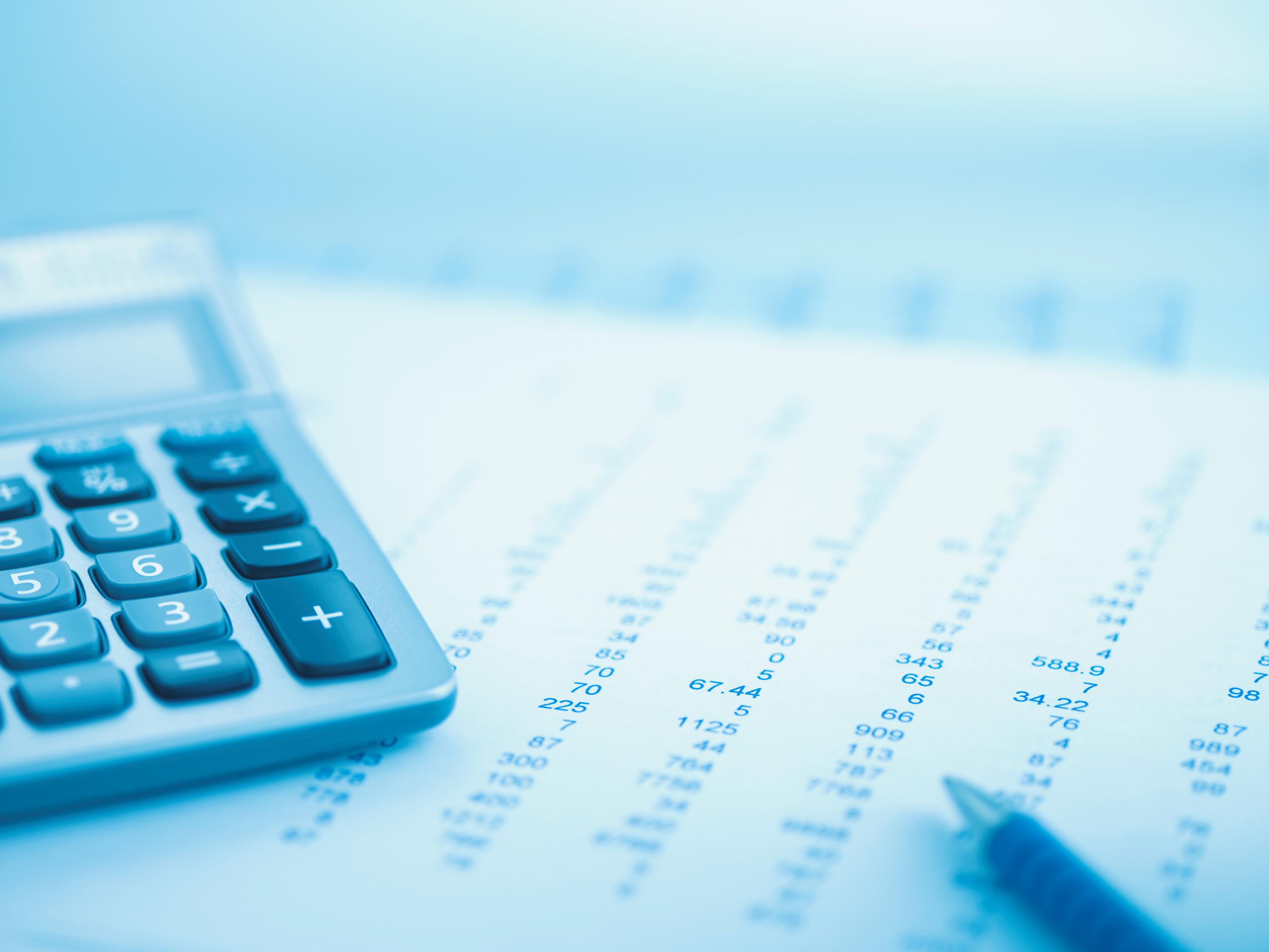 Ο Δηλών Πάροχος Υπηρεσιών κρυπτοστοιχείων υποχρεούται σε διαδικασίες δέουσας επιμέλειας προκειμένου να διαπιστωθεί εάν ο πελάτης του είναι Δηλωτέο Πρόσωπο κατά τους ορισμούς της Οδηγίας. Διαδικασίες δέουσας επιμέλειας, απαιτήσεις υποβολής στοιχείων και λοιποί κανόνες που αφορούν την υποβολή στοιχείων από τους παρόχους υπηρεσιών κρυπτοστοιχείων που προβλέπονται στην Οδηγία θα συμμορφώνονται με το Πλαίσιο Αναφοράς Κρυπτοστοιχείων του ΟΟΣΑ (CARF) και του Κοινού Προτύπου Αναφοράς (ΚΠΑ), όπως τροποποιήθηκε από τον ΟΟΣΑ. 
Οι Δηλούντες Πάροχοι υποχρεούνται να προβαίνουν σε έλεγχο του εάν νομική οντότητα που είναι Δηλωτέος Χρήστης διαθέτει ένα ή περισσότερα Ελέγχοντα Πρόσωπα που είναι Δηλωτέα Πρόσωπα. 
«Ελέγχοντα πρόσωπα»: όσα ασκούν τον τελικό έλεγχο της οντότητας, αντιστοιχία προς τον όρο του «πραγματικού δικαιούχου» της Οδηγίας (ΕΕ) 2015/849.
14
Η νέα Οδηγία (ΕΕ) 2023/2226 τέθηκε σε ισχύ στις 20 Νοεμβρίου 2023. Τα μέλη της ΕΕ καλούνται να μεταφέρουν τις διατάξεις της Οδηγίας στις εθνικές τους νομοθεσίες έως τις 31.12.2025 και να εφαρμόσουν τις νέες διατάξεις από την 1η Ιανουαρίου 2026. 
Εξαιρέσεις: 
από 1.1.2028 η αναφορά ΑΦΜ για τις εκ των προτέρων διασυνοριακές αποφάσεις και τις εκ των προτέρων συμφωνίες ενδοομιλικής τιμολόγησης, τις εκθέσεις ανά χώρα και τις δηλωτέες διασυνοριακές ρυθμίσεις 
από 1.1.2030 η αναφορά ΑΦΜ για το εισόδημα από απασχόληση, αμοιβές διοικητικών στελεχών και συντάξεις.
15
Διαφάνεια / Σταθερότητα: ενίσχυση μακροπρόθεσμα της εμπιστοσύνης στην αγορά των κρυπτοστοιχείων/ προσέλκυση νέων χρηστών / φορολογητέα έσοδα. 
Κρυπτοαγορά προσιτή και ασφαλής για επενδυτές: σαφές ρυθμιστικό πλαίσιο /φορολόγηση ζωτικό στοιχείο προς αυτή την κατεύθυνση
Πρόσθετα ετήσια φορολογητέα έσοδα έως 2,4 δις ετησίως
Δυναμική και σύνθετη αγορά κρυπτοστοιχείων: η νέα νομοθεσία εισάγει σημαντικές προκλήσεις στην εφαρμογή του νέου πλαισίου/ απαιτεί εγρήγορση, παρακολούθηση, συνεργασία και προσαρμογή στις εξελίξεις
Τελικές παρατηρήσεις
16